Кто живёт на подоконнике?
Бальзамин называют  “огонек” за яркие красные и малиновые цветки. А еще в народе он получил  шутливо- ласковое название “ Ванька мокрый” за свои прозрачно- водянистые стебли. Из корней бальзамина делают желто- красную краску- хну
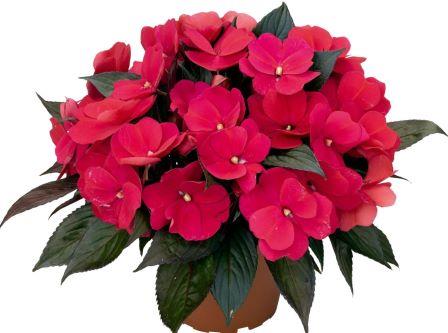 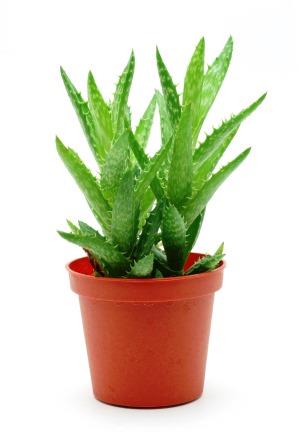 Алоэ - вечнозеленое многолетнее растение. В России алоэ известен как “ столетник”, само название говорит о его чудесной силе продлевать людям жизнь, защищая от болезней. Мякоть листьев обладает целебными свойствами и используется при насморке, болезни полости рта и десен, заболеваниях кожи, туберкулезе, заболеваниях желудочно- кишечного тракта
Растения-пылесосы
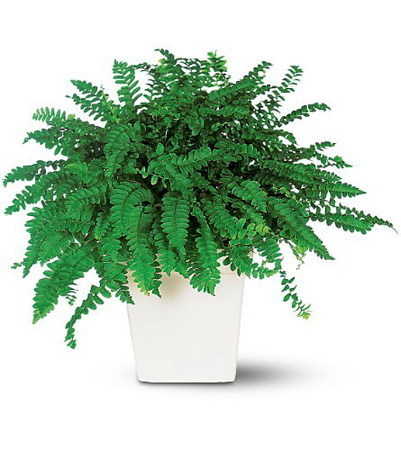 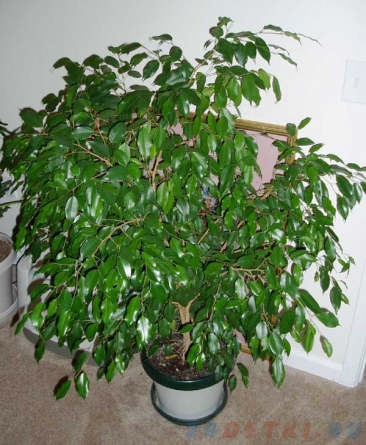 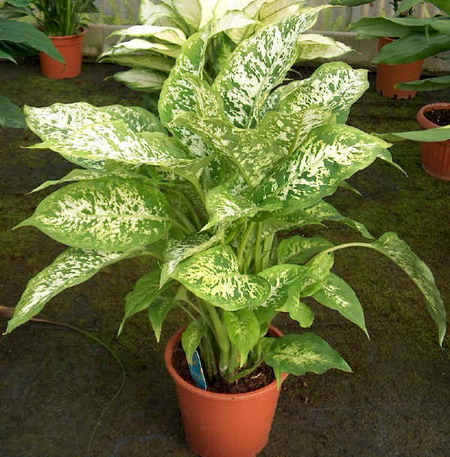 Диффенбахия
Фикус
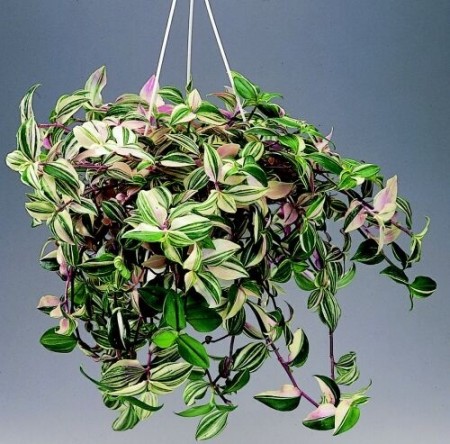 Папоротник
Традесканция
Лекарственные комнатные растения
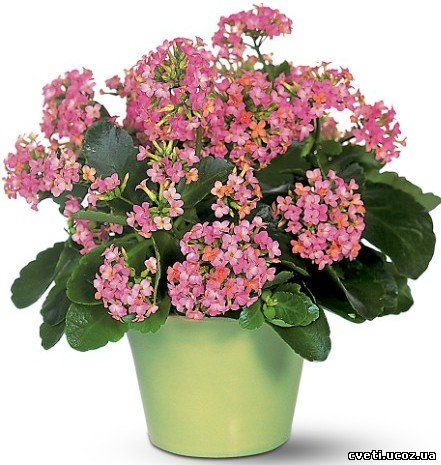 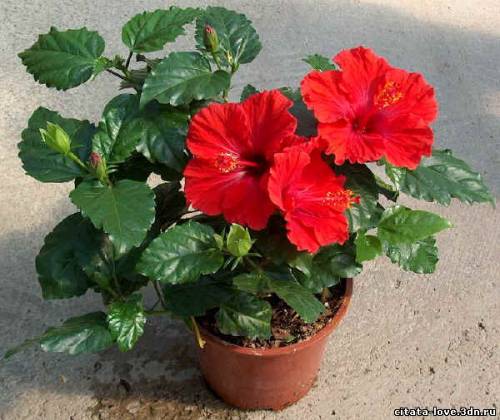 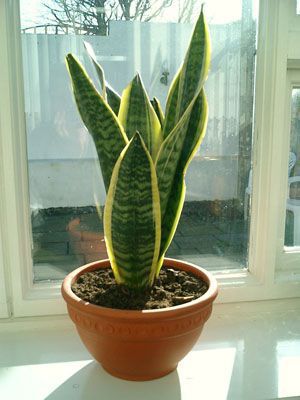 гибискус
каланхоэ
сансевьера
Растения-барометры
МОНСТЕРА ЛАКОМАЯ. Эта разлапистая лиана безошибочно скажет, будет ли на улице сыро. Если ожидается, что небо заволокут тучи и пойдет ливень либо моросящий дождик, на ее листьях соберутся капельки.​
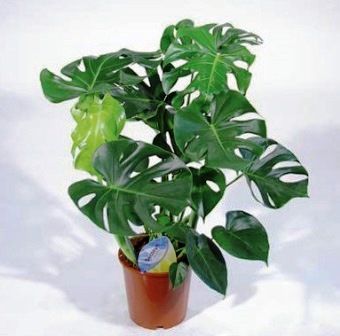 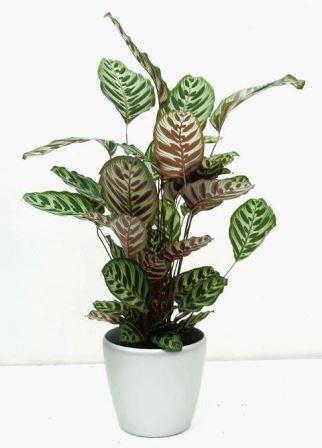 МАРАНТА. Все виды этого великолепного тропического растения реагируют на повышение влажности воздуха образованием влаги на листьях.​
КИСЛИЦА (oxalis). Этот представитель флоры с листьями-бабочками ведет себя также, как мимоза стыдливая. Является не только зелеными (или фиолетовыми!) часами, но и фито-барометром: ее лепестки также складываются, когда близится дождь.​
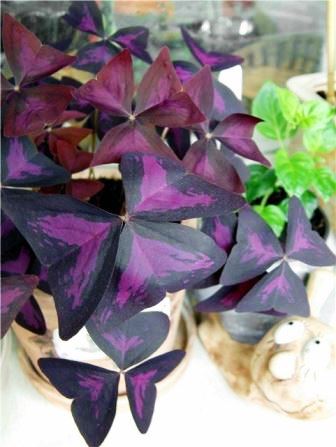 Ядовитые растения
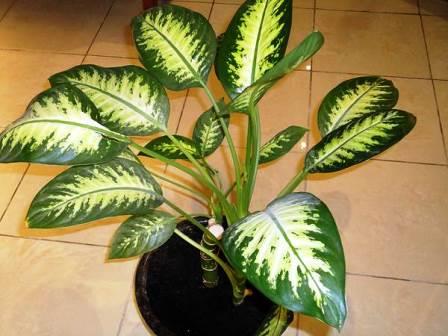 Диффенбахия 
Сок, содержащийся во всех частях диффенбахии, ядовит. Попадая на кожу или слизистую оболочку человека, он вызывает сильные ожоги.
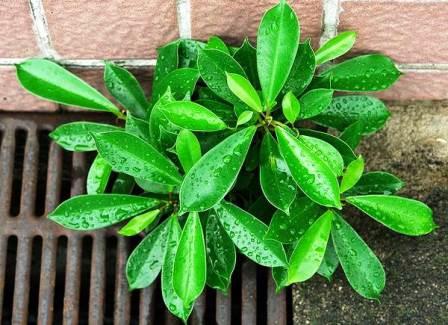 Фикусы Опасные вещества содержатся в стеблях и листьях этого растения. Сок фикуса может вызвать раздражение, покраснение кожи, в некоторых случаях могут выступить волдыри, возможны аллергические реакции.
Монстера смотрится экзотично и величественно благодаря своим прорезным широким листьям, но именно они таят опасность. Сок, содержащийся в листьях монстеры, вызывает сильное покраснение, ожоги, вздутие кожи, а попав в глаза, приводит к временной слепоте, болям и ожогам конъюнктивы.
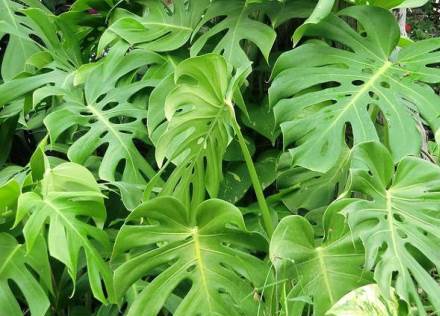 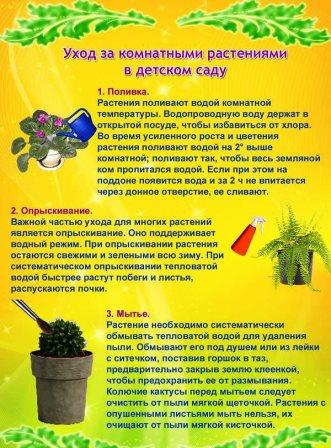 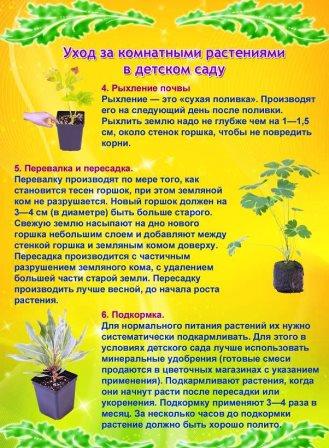